DIRECCIÓN DE LA PRODUCTIVIDAD
Diseño de Factores Críticos de Éxito (KPIs)
Alumna: ING. OLGA LIDIA ANGUIANO HERNÁNDEZ
TMM SERVICIOS COSTA AFUERA
¿Quiénes somos? 
TRANSPORTACIÓN MARÍTIMA MEXICANA S.A. DE C.V. y TMM DIVISIÓN MARÍTIMA S.A. DE C.V. son empresas navieras Mexicanas cuyo principal giro desde 1992 es la prestación de servicios marítimos especializados para la industria costa afuera. Ambas empresas son subsidiarias de GRUPO TMM.

www.tmm.com.mx
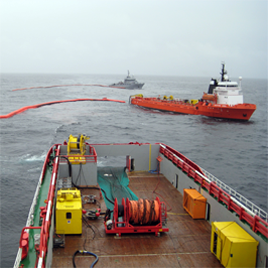 PRESENTACIÓN DE LA EMPRESA
Entre los principales servicios que ofrecemos destacan:

Posicionamiento y manejo de anclas de plataformas marinas.
Transporte de materiales, equipos y refacciones.
Transporte de personal.
Remolque de estructuras y barcazas.
Servicios de protección con buques contra incendio.
PRESENTACIÓN DE LA EMPRESA
Nuestra flota (32 buques):
DESGLOSE ESTRATÉGICO
SELECCIÓN DE PROCESOS
PROCESO SELECCIONADO: 
VERIFICACIÓN DE LA GESTIÓN DE LA SEGURIDAD INDUSTRIAL, PROTECCIÓN AMBIENTAL Y CALIDAD (SIPAC)
MAPA ESTRATÉGICO
OBJETIVO ESTRATÉGICO
Adoptar e implementar durante 2010  el Proceso de Disciplina Operativa en las Operaciones de la Flota
PERSPECTIVA
FINANCIERA
Evitar pérdidas por eventos no deseados (daños, lesiones, suspensiones del servicio)
Mayor rentabilidad
PERSPECTIVA 
DEL 
CLIENTE
Mejorar el servicio al cliente
Verificar que se cumplen los requisitos contractuales en Materia de SIPAC
PERSPECTIVA 
INTERNA
Realizar auditorías integrales de SIPAC
Realizar auditorías en los periodos programados
Reportar los hallazgos oportunamente
PERSPECTIVA 
DE CRECIMIENTO Y APRENDIZAJE
Capacitar a los auditores internos para realizar auditorías integrales
INDUCTORES: FACTORES CRÍTICOS DE ÉXITO QUE ACTÚAN COMO MOTORES PARA LOGRAR DE LOS OBJETIVOS
OBJETIVO ESTRATÉGICO
Adoptar e implementar durante 2010  el Proceso de Disciplina Operativa en las Operaciones de la Flota
PERSPECTIVA
FINANCIERA
Evitar pérdidas por eventos no deseados (daños, lesiones, suspensiones del servicio)
Mayor rentabilidad
PERSPECTIVA 
DEL 
CLIENTE
Mejorar el servicio al cliente
Verificar que se cumplen los requisitos contractuales en Materia de SIPAC
PERSPECTIVA 
INTERNA
Realizar auditorías integrales de SIPAC
Realizar auditorías en los periodos programados
Reportar los hallazgos oportunamente
PERSPECTIVA 
DE CRECIMIENTO Y APRENDIZAJE
Capacitar a los auditores internos para realizar auditorías integrales
RELACIONES IMPORTANTES DEL DEPARTAMENTO DE SIPAC: 
CLIENTES-PROVEEDORES, INTERNOS Y EXTERNOS
DEFINICIÓN DE ÁREAS DE ÉXITO DENTRO DEL PROCESO
IDENTIFICACIÓN DE FACTORES CRÍTICOS DE ÉXITO POR ÁREA DE ÉXITO
CÓMO SABER EL ESTADO DE LOS FACTORES CRÍTICOS DE ÉXITO DE CADA ÁREA DE ÉXITO
CÓMO SABER EL ESTADO DE LOS FACTORES CRÍTICOS DE ÉXITO DE CADA ÁREA DE ÉXITO
CÓMO SABER EL ESTADO DE LOS FACTORES CRÍTICOS DE ÉXITO DE CADA ÁREA DE ÉXITO
CÓMO SABER EL ESTADO DE LOS FACTORES CRÍTICOS DE ÉXITO DE CADA ÁREA DE ÉXITO
BASE DE DATOS INDICADORES EN MS EXCEL 2010
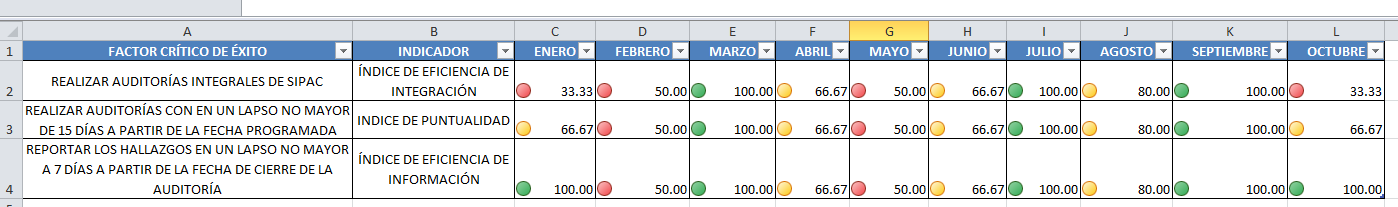 DIAGRAMA PIVOTE EN MS VISIO 2010 PROFESSIONAL
CÓMO SABER EL ESTADO DE LOS FACTORES CRÍTICOS DE ÉXITO DE CADA ÁREA DE ÉXITO
BASE DE DATOS INDICADORES EN MS EXCEL 2010
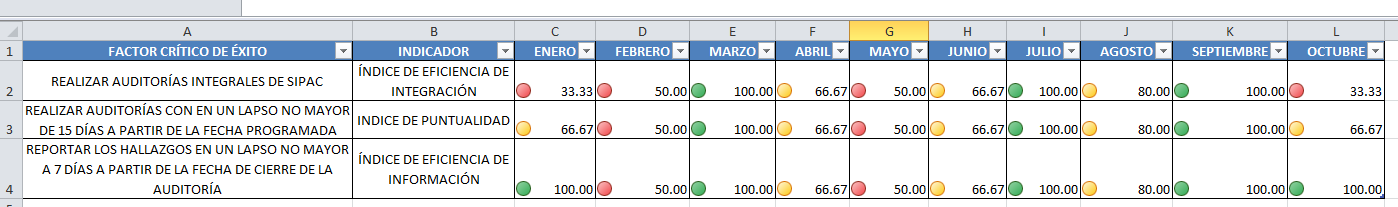 DIAGRAMA PIVOTE EN MS VISIO 2010 PROFESSIONAL